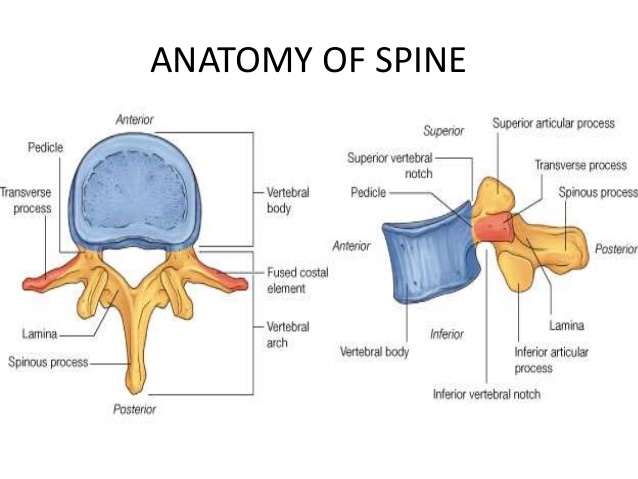 Dr.Nisha
                                                                    Assistant professor
                                                                                    Dept:of practice of medicine
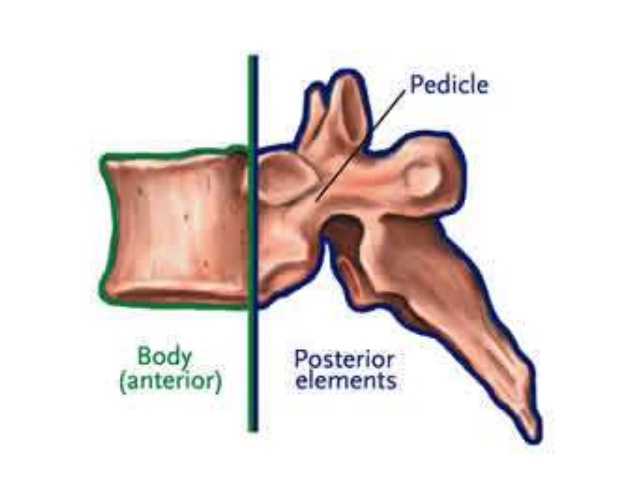 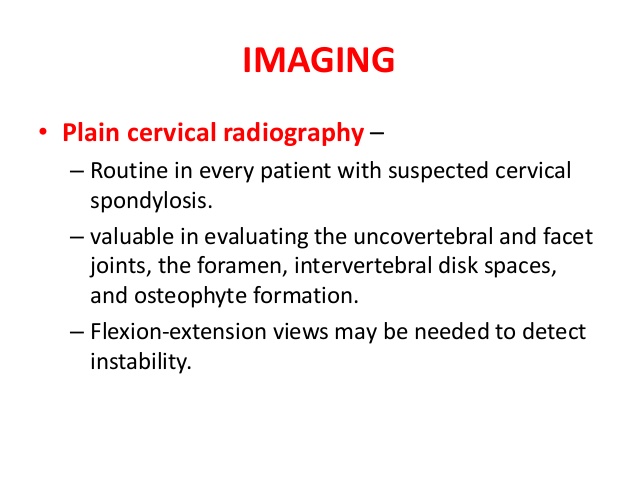 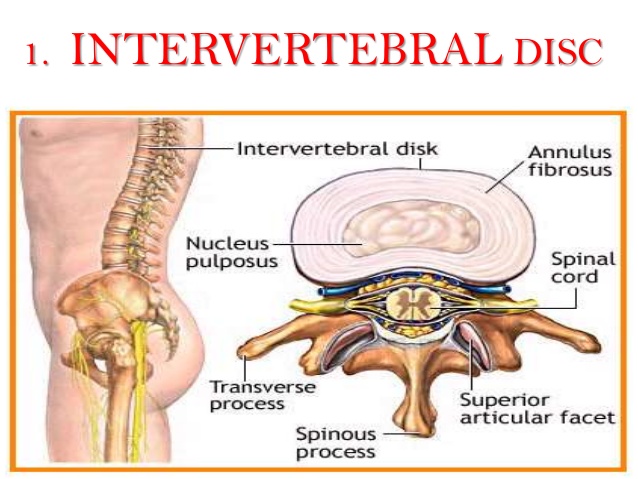 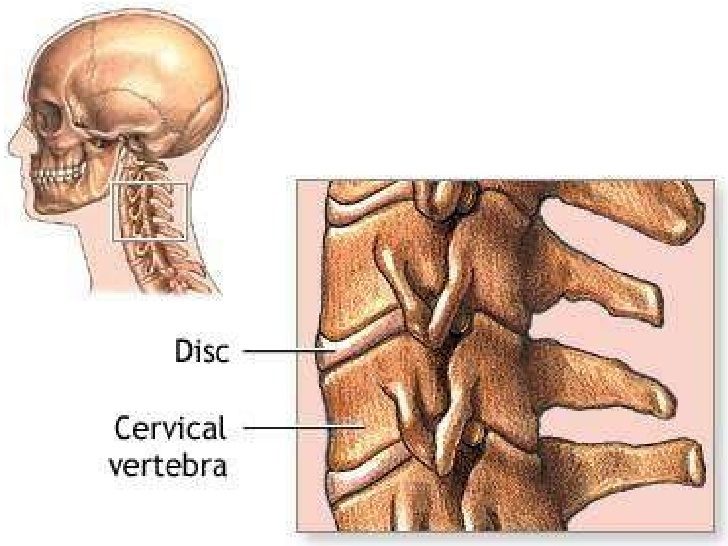 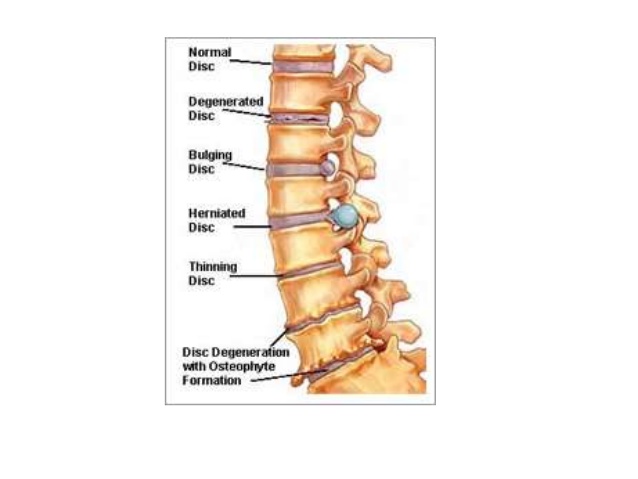 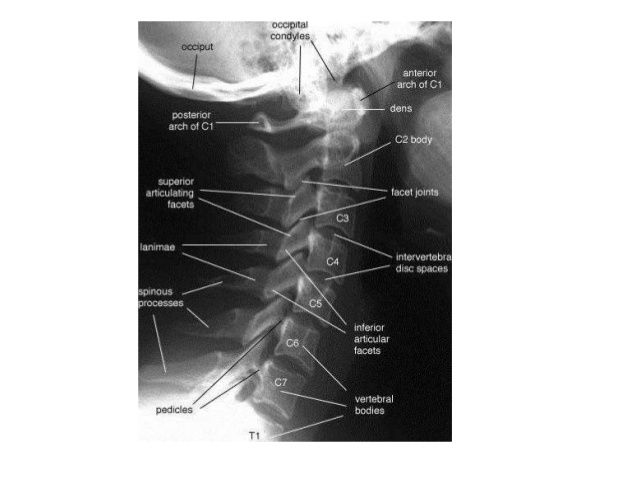 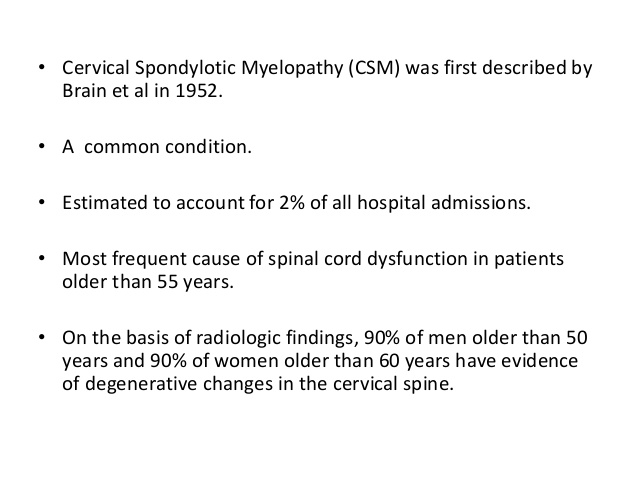 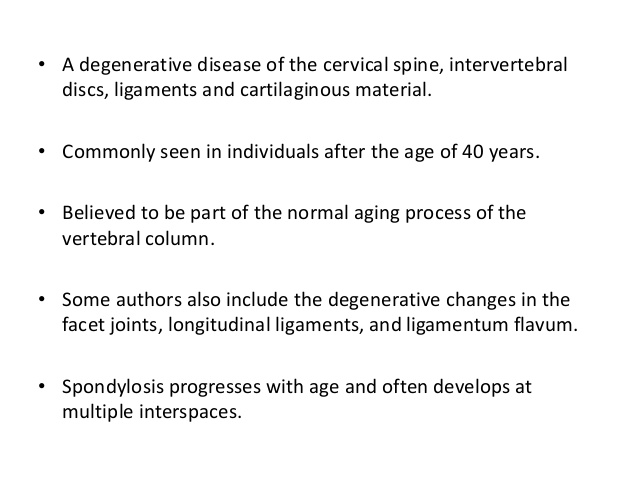 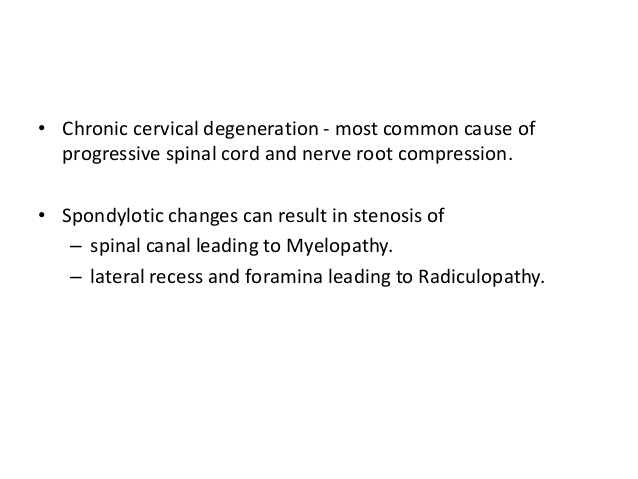 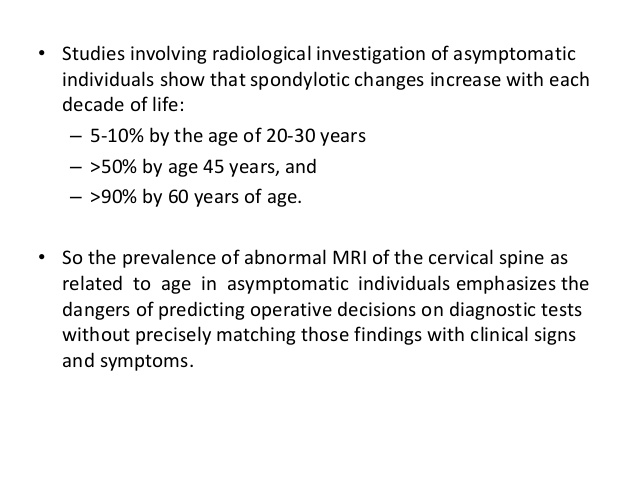 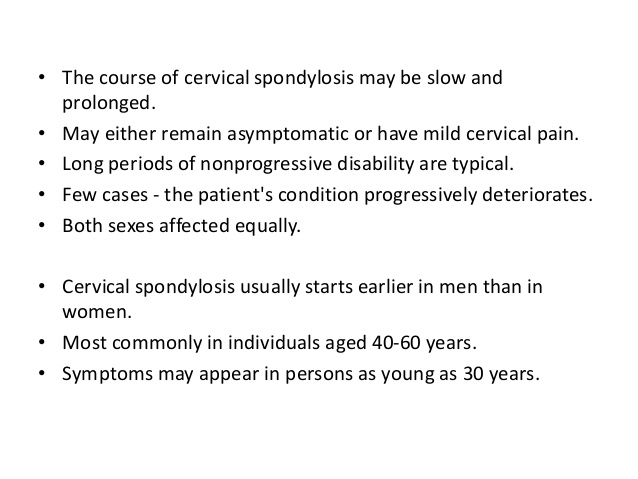 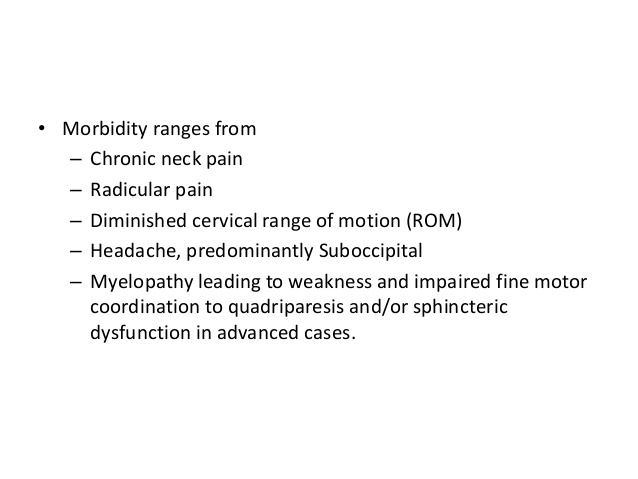 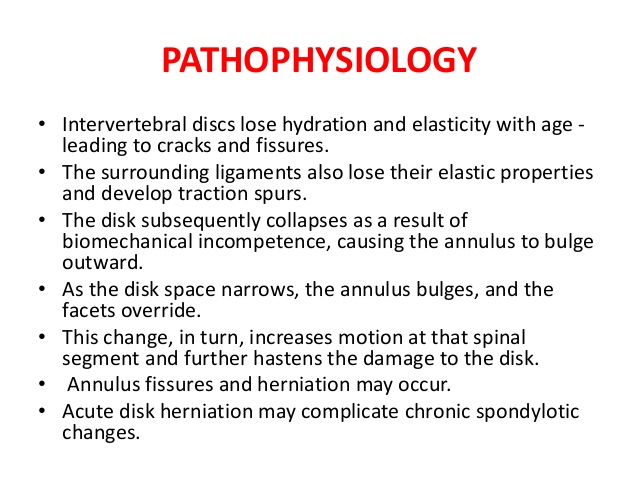 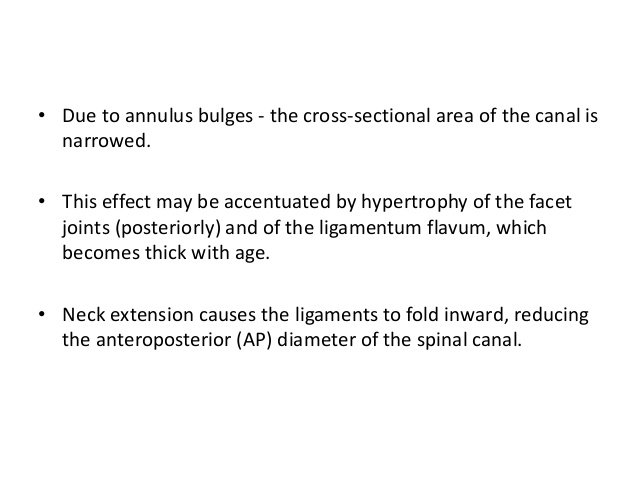 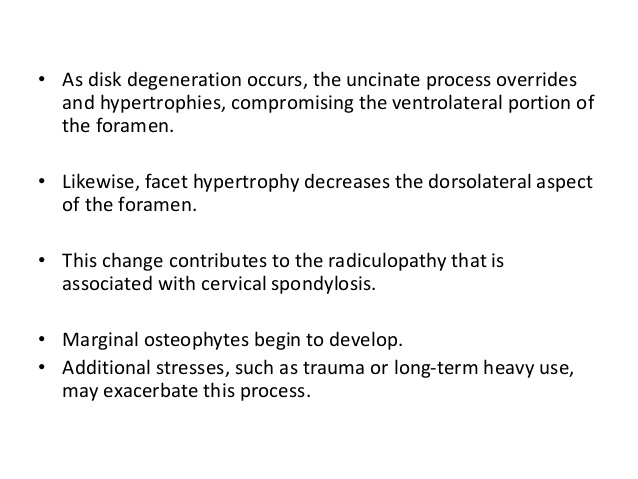 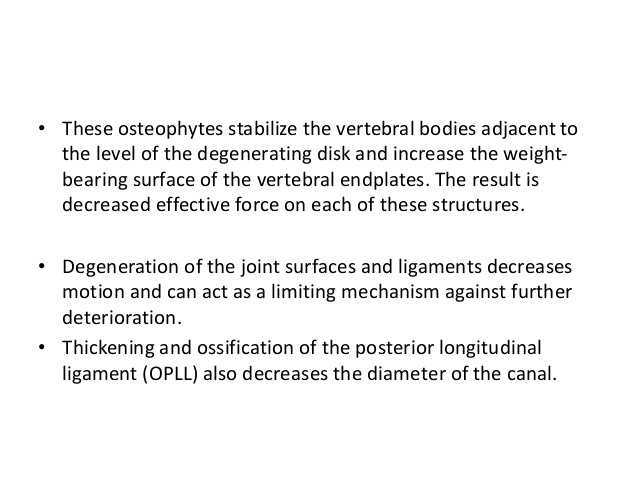 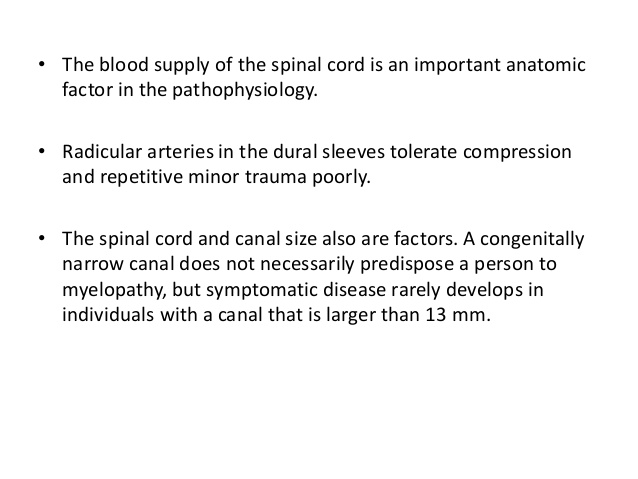 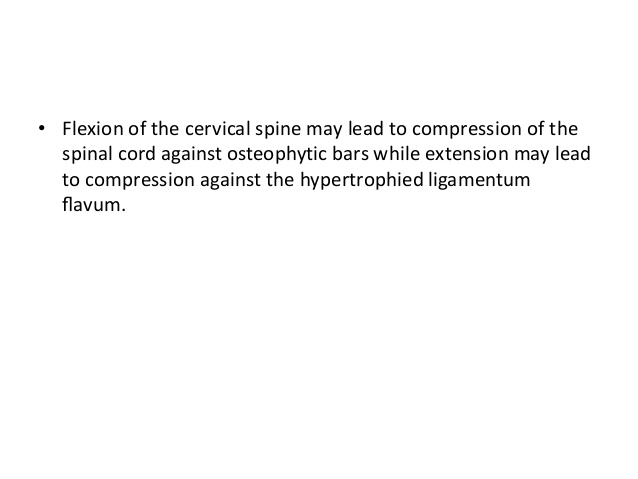 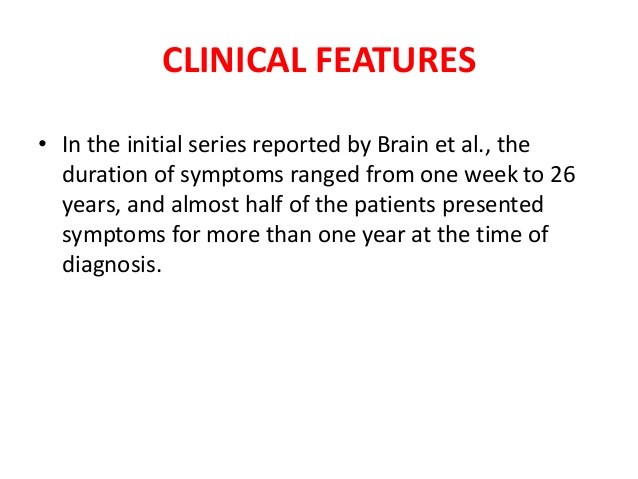 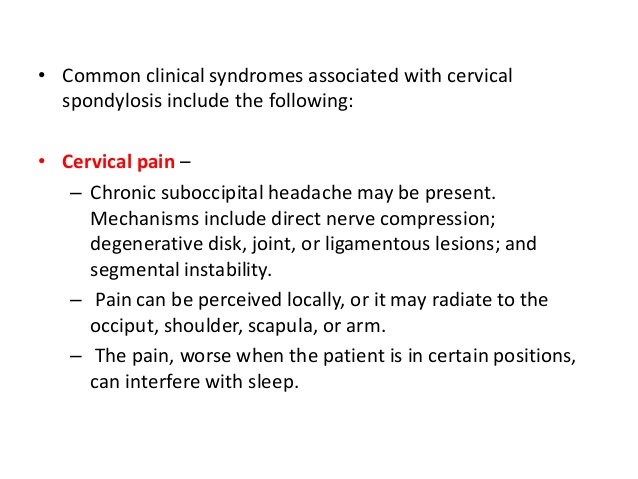 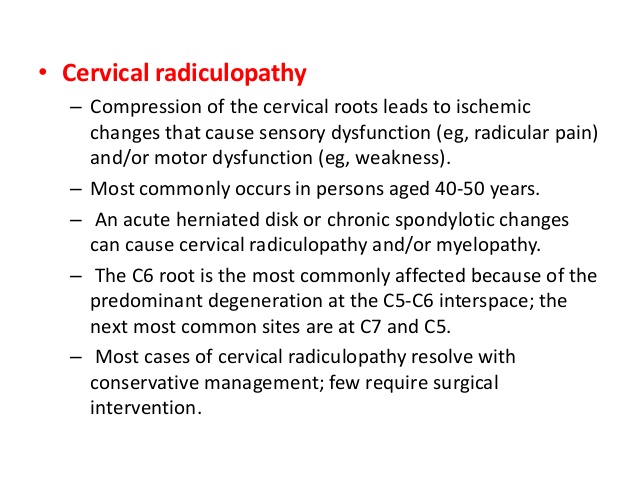 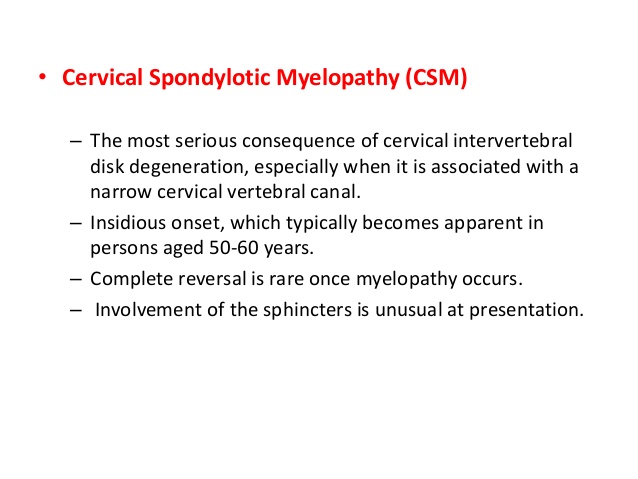 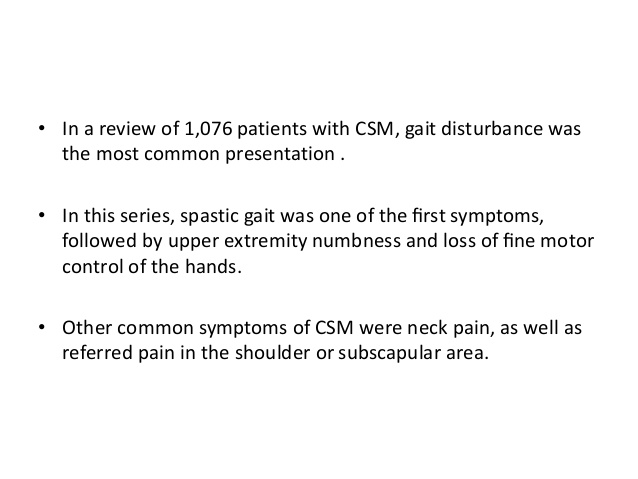 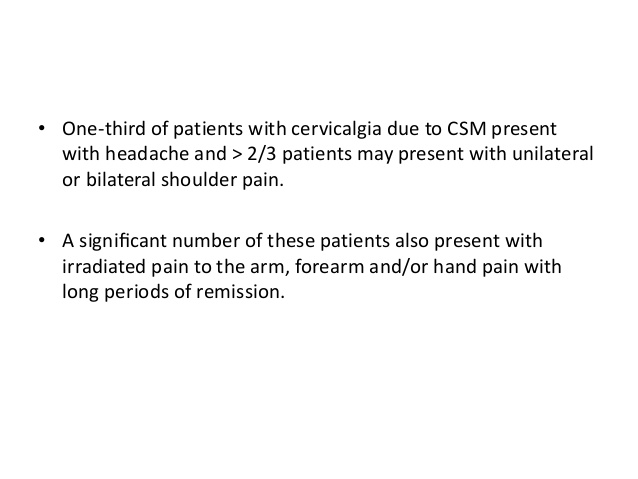 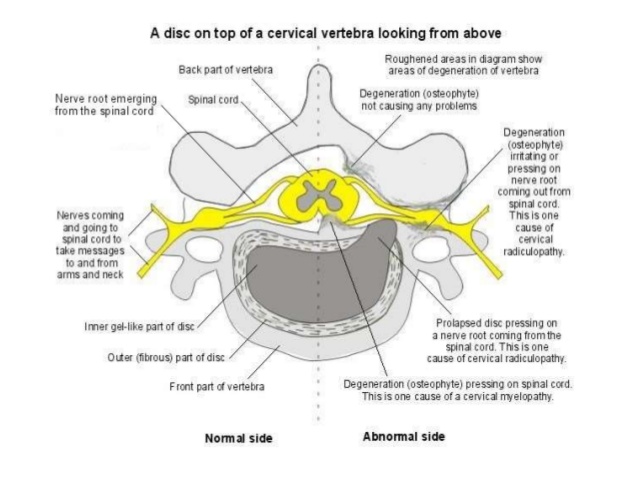 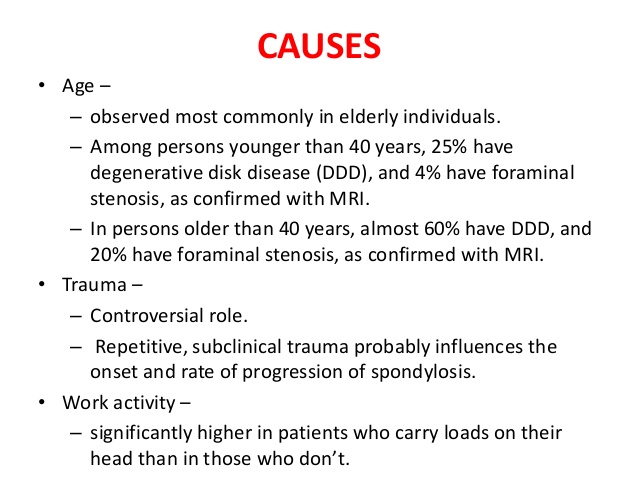 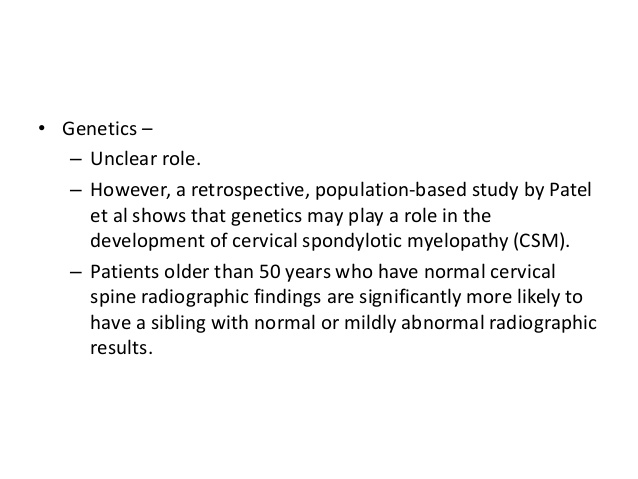 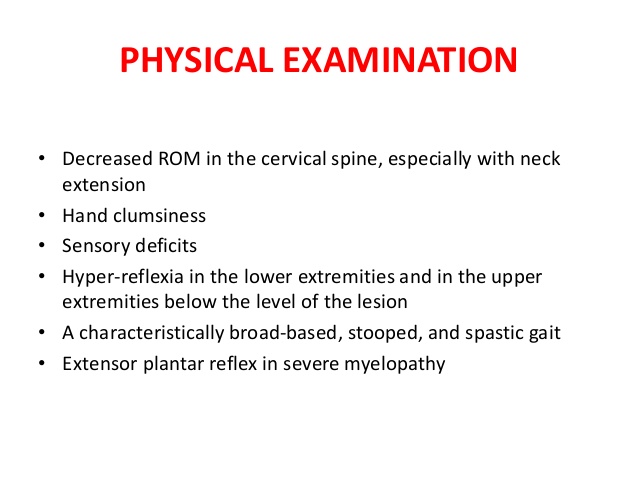 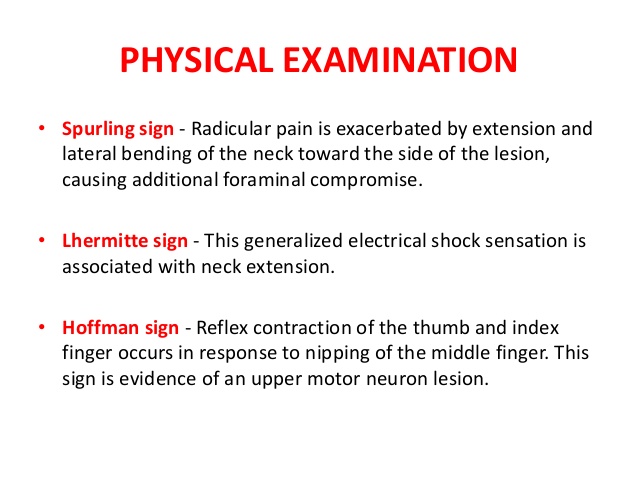